HOW TO USE THIS PRESENTATION
This Presentation should be used alongside the Biochemistry Careers Lesson Plan.

Clickable URL links appear as www.domain.com

References to specific careers resources appear in green boxes

Activities appear in blue boxes



You can find out more about the Royal Society of Biology at www.rsb.org.uk
[Speaker Notes: About this resource]
Overview

Mind map

Careers: resources and activities

Further support for students

Biochemistry: The Molecules of Life
[Speaker Notes: Overview of resource]
Additional teaching resources
Practical Biology 
Tried and tested practical activities that explain biological concepts:

www.nuffieldfoundation.org/practical-biology/bio-molecules


SciberMonkey
Database of learning resources that have been quality assured by science teachers:

www.scibermonkey.org
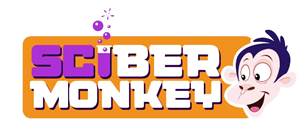 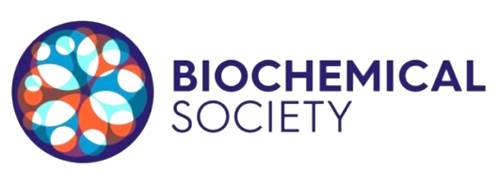 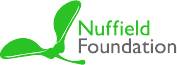 [Speaker Notes: About the resources:
Practical Biology
Tried and tested practical activities that explain biological concepts.
Includes CLEAPSS safety advice, student sheets, technician guidance notes and equipment lists.
Resource developed by the Nuffield Foundation and the Royal Society of Biology in association with CLEAPSS.
 SciberMonkey
Database of dynamic learning resources for science subjects.
Content quality assured by science teachers.
Resource originally created by the Biochemical Society, an currently run by the Royal Society of Biology.]
Additional teaching resources
Essays in Biochemistry
Overviews of key areas of biochemistry for post-16 students, teachers and undergraduates:

www.biochemistry.org/education/teachers/biochemistrybooklets


SciberBrain 
Collection of resources looking at ethical issues in science that encourage class discussions:

www.sciberbrain.org
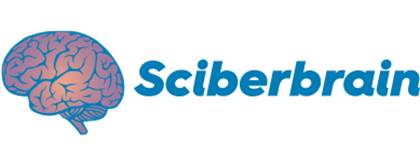 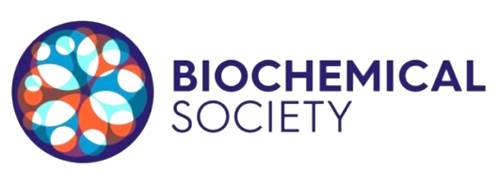 [Speaker Notes: About the resources:
Essays in Biochemistry
Informative and up-to-date overviews of key areas in biochemistry.
Explores enzymes and cell membrane organisation.
SciberBrain
Resources include presentations, videos and quizzes, selected by teachers and scientists.
Stimulates group discussions about controversial aspects of science, such as genetic engineering and clinical trials.]
Further support for teachers
STEM Insight 
Programme offers staff in schools and colleges a unique chance to experience STEM-related work in industrial or university settings:

www.stem.org.uk/stem-insight  

STEM Ambassadors
STEM professionals and enthusiasts who visit schools to promote STEM subjects, inspire students and raise awareness of careers:

www.stem.org.uk/stem-ambassadors
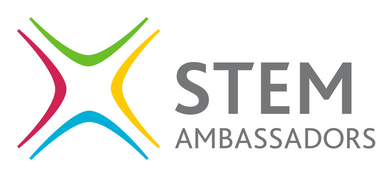 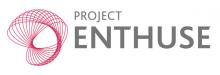 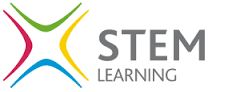 [Speaker Notes: Further support for teachers]
We would like to thank the Biochemical Society for their generous support for this project, which has allowed us to produce this Initial Teacher Education resource. 

This is part of a collection of new careers resources which help teachers highlight to their students future careers and the opportunities of studying bioscience subjects beyond school, such as biochemistry.
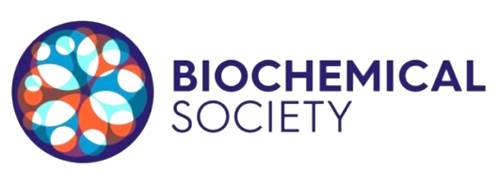 [Speaker Notes: Biochemistry Careers Lesson]
Biochemistry Careerswww.rsb.org.uk/careers
[Speaker Notes: Biochemistry Careers Lesson]
Learning outcomes
By the end of this lesson, you will:

Have explored a variety of biochemistry careers 

Have understood how to access careers information provided by the Royal Society of Biology and the Biochemical Society
[Speaker Notes: Learning outcomes]
Mind map
What is a biochemist?

What biochemistry careers can you think of?

What might you study?

What skills might you develop?
[Speaker Notes: Activity 1: Mind map]
Biochemists study the chemical processes that happen in living organisms.

Job titles you might see for biochemists:

Biotechnologist
Cosmetic scientist
Food technologist
Government adviser
Clinical biochemist
Lawyer
Pharmacologist
Publisher
University researcher
Sales representative
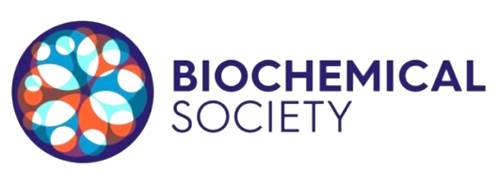 [Speaker Notes: Activity 1: Mind map

Example answers (“What biochemistry careers can you think of?”).

Adapted from: 
www.biochemistry.org/Portals/0/Education/Docs/Biochem_Booklet_web%20NEW.pdf 
www.biochemistry.org/Portals/0/Education/Docs/Industry%20resource%20Web%20PDF.pdf]
What biochemists might have studied:

Biochemistry
Biomedical science
Biotechnology
Cell biology
Genetics
Immunology
Molecular biology
Neurobiology
Pathology
Pharmacology
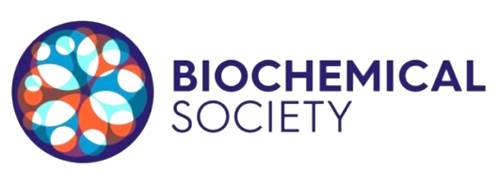 [Speaker Notes: Activity 1: Mind map

Example answers (“What might you study?”).

Adapted from: 
www.biochemistry.org/Portals/0/Education/Docs/Biochemistry%20Prospectus%202016.pdf]
What skills biochemists might have developed:

Analytical skills
Creative thinking
Experience of writing reports
IT skills
Leadership
Numeracy and maths
Observational skills
Planning
Presentation skills
Problem solving
Scientific techniques
Self-motivation
Team working
Time management
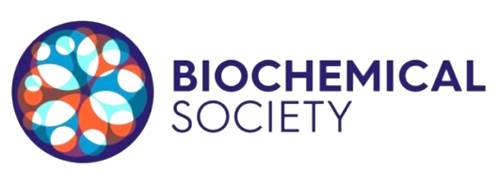 [Speaker Notes: Activity 1: Mind map

Example answers (“What skills might you develop?”).

Adapted from:
www.biochemistry.org/Portals/0/Education/Docs/Biochem_Booklet_web%20NEW.pdf 
www.biochemistry.org/Portals/0/Education/Docs/Industry%20resource%20Web%20PDF.pdf
www.biochemistry.org/LinkClick.aspx?fileticket=LgzuE6NI84U%3d&tabid=791
www.biochemistry.org/Education/Schoolsandcolleges/Biochemistrycourses.aspx]
Careers resource
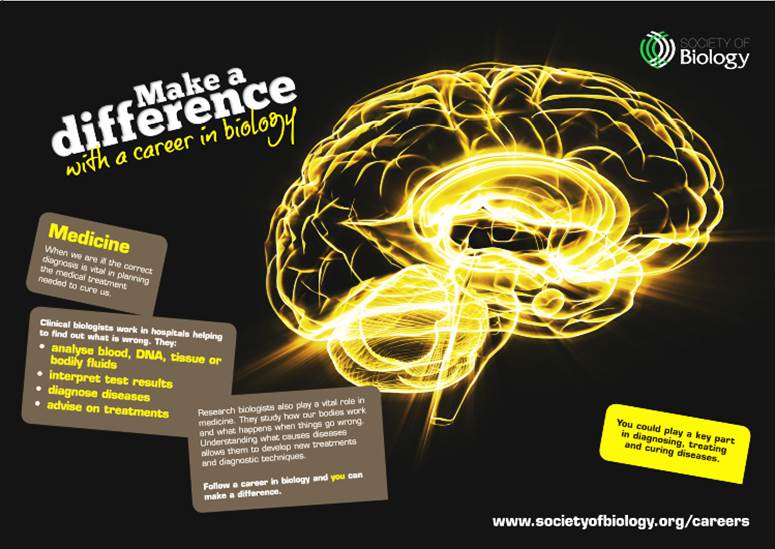 Make a Difference posters and website highlight career paths biologists can take:
www.rsb.org.uk/make-a-difference
[Speaker Notes: Careers resource

About the resource:
Make a Difference 
Highlights career paths biologists might take, including workplaces, job titles and courses.
Resource was jointly developed by the Biochemical Society, British Ecological Society, British Pharmacological Society, Microbiology Society, Society for Experimental Biology, Royal Society of Biology and The Physiological Society.]
Careers resource
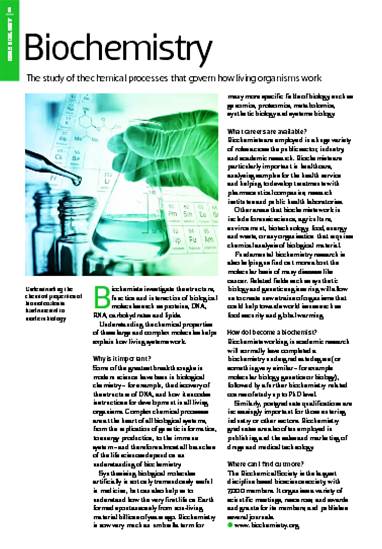 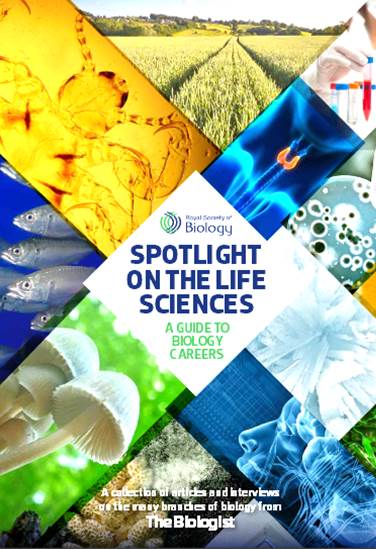 Spotlight on the Life Sciences is a guide to biology careers and includes interviews:
www.rsb.org.uk/spotlight
[Speaker Notes: Careers resource

About the resource:
Spotlight on the Life Sciences
Guide to biology careers.
Features a collection of articles and interviews from The Biologist magazine, and covers a broad range of bioscience fields.]
Career Profile Card/Pitch
Make your own career profile card or create a 30-second pitch for a biochemistry career using the Make a Difference posters/website and Spotlight booklet.
[Speaker Notes: Activity 2: Career Profile Card/Pitch

(Delete career profile card/pitch as appropriate)]
Careers resource
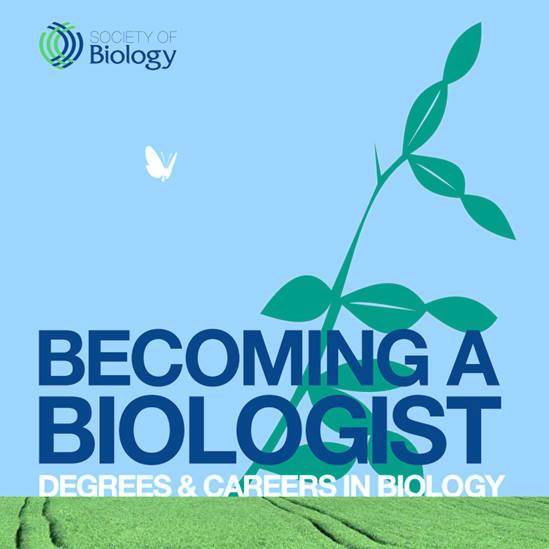 Becoming a Biologist includes information on:
Biology degrees and alternatives
Applying to university
Getting work experience
www.rsb.org.uk/becoming-a-biologist
[Speaker Notes: Careers resource

About the resource:
Becoming a Biologist
Booklet contains information on different types of biological degree and their alternatives, qualifications students will need to study them, skills gained from biological studies, and advice about careers students can do after graduating.]
Careers resource
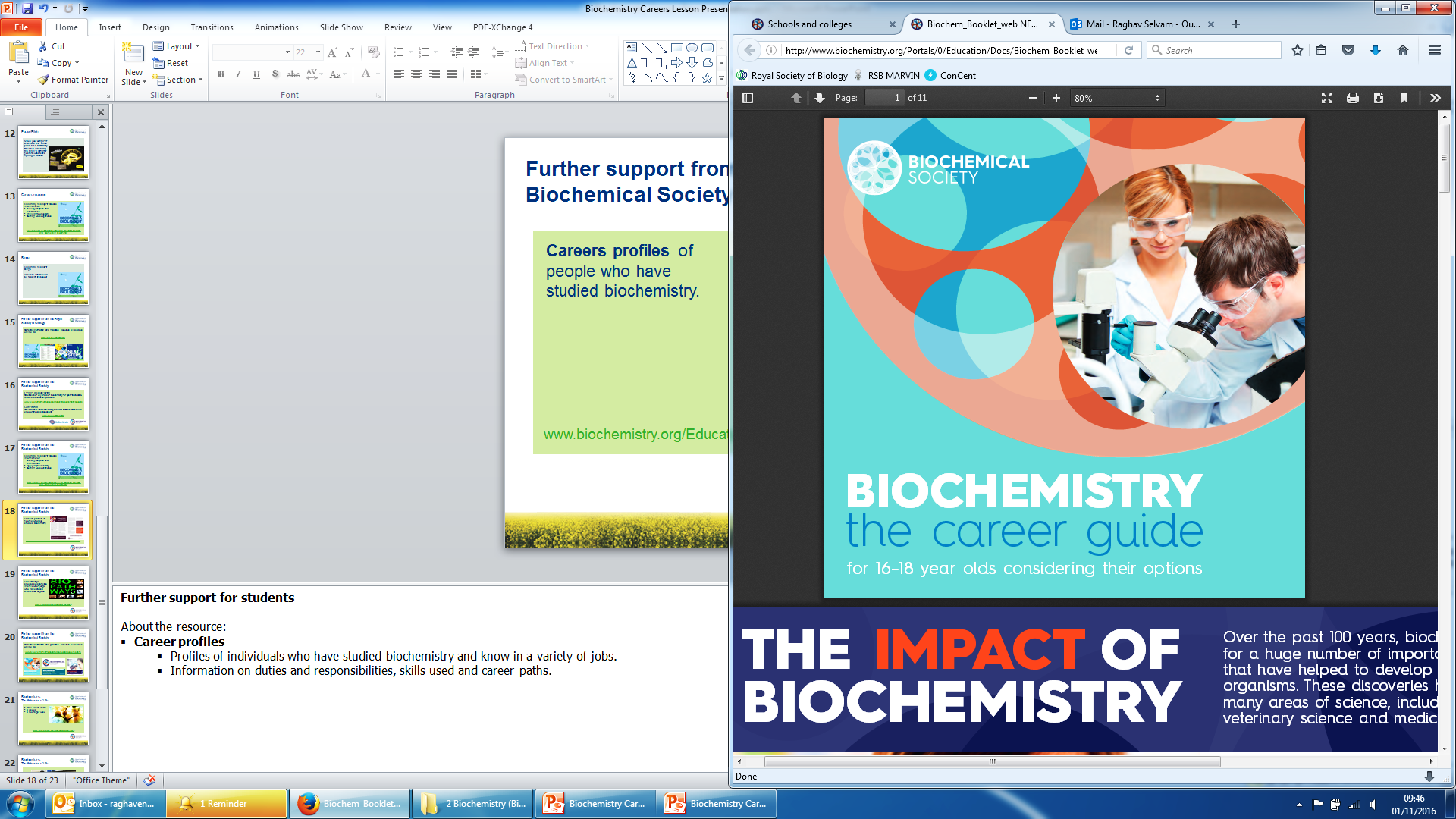 Biochemistry: the career guide includes information on:
Biochemistry courses and their content
Careers options
Biochemist careers profiles
www.biochemistry.org/Portals/0/Education/Docs/Biochem_Booklet_web%20NEW.pdf
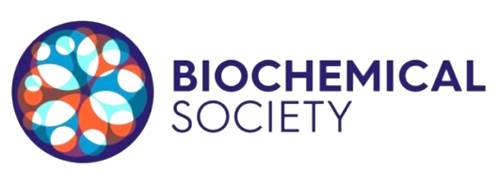 [Speaker Notes: Careers resource

About the resource:
Biochemistry: the career guide
Booklet contains information on biochemistry further education courses, what students might study at university, the transferable skills they could gain, careers options and also profiles of biochemists.]
Bingo
Play Biochemist Bingo.

Answers can be found by reading the careers booklets.
[Speaker Notes: Activity 3: Bingo]
Further support from the Royal Society of Biology
Careers information and guidance resources all available online via: 

www.rsb.org.uk/careers
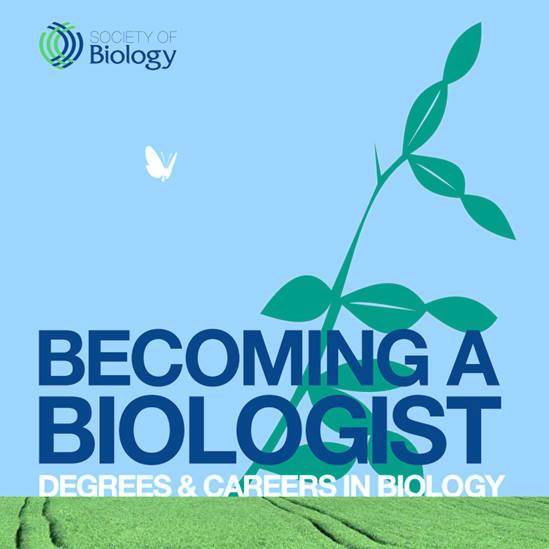 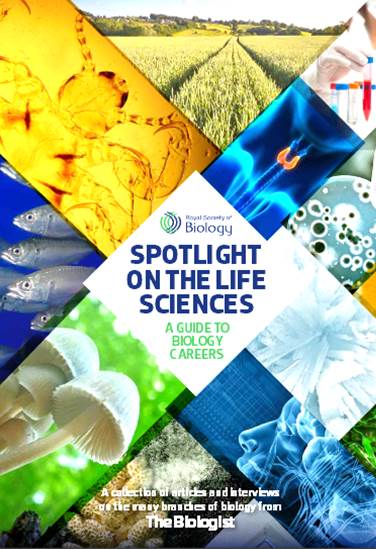 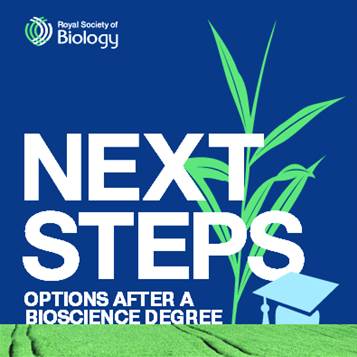 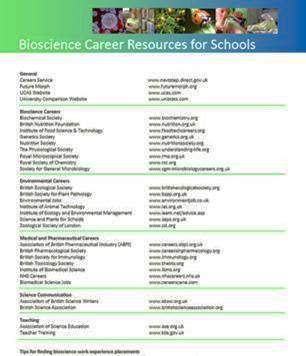 [Speaker Notes: Further support for students]
Further support from the Biochemical Society
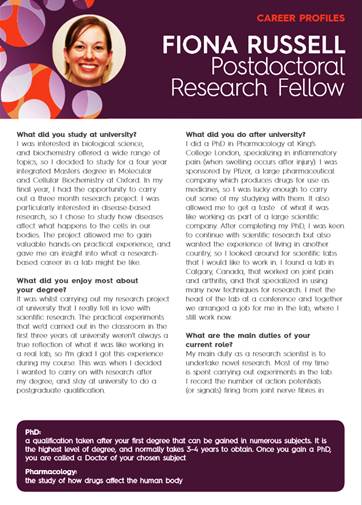 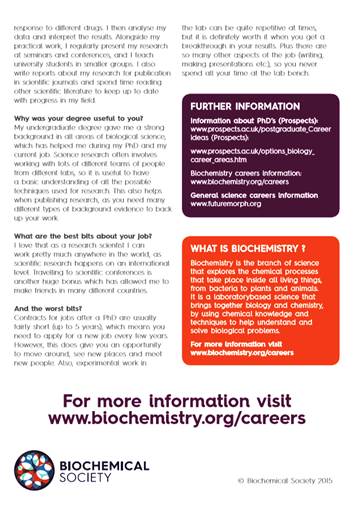 Careers profiles of people working in a variety of biochemistry-related jobs:
www.biochemistry.org/Education/Schoolsandcolleges/Careerprofiles.aspx
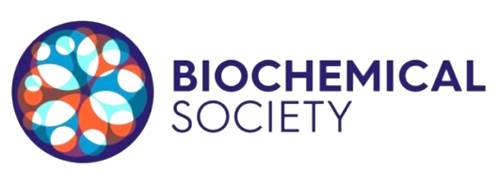 [Speaker Notes: Further support for students

About the resource:
Career profiles
Profiles of individuals who have studied biochemistry and know in a variety of jobs.
Information on duties and responsibilities, skills used and career paths.]
Further support from the Biochemical Society
BioPathways showcases short video interviews of people who have studied bioscience degrees:
www.youtube.com/user/BioPathways
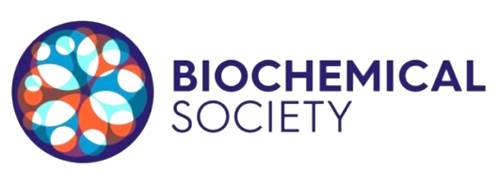 [Speaker Notes: Further support for students

About the resource:
BioPathways
Seven short interviews featuring individuals, who have studied bioscience degrees, discussing their career paths and current work.
Project organised by Elizabeth Granger at the University of Manchester and funded by the Biochemistry Society’s Scientific Outreach Grant scheme.]
Further support from the Biochemical Society
Careers information and guidance resources all available online via: 

www.biochemistry.org/education/schoolsandcolleges.aspx
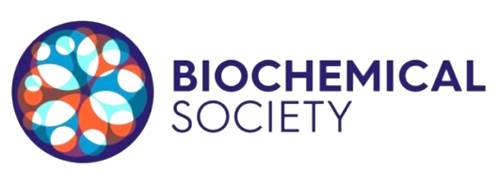 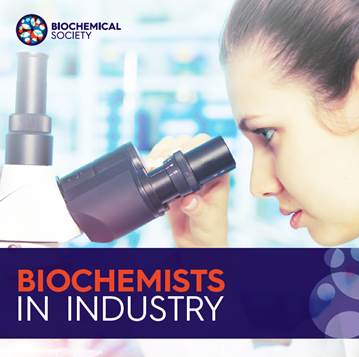 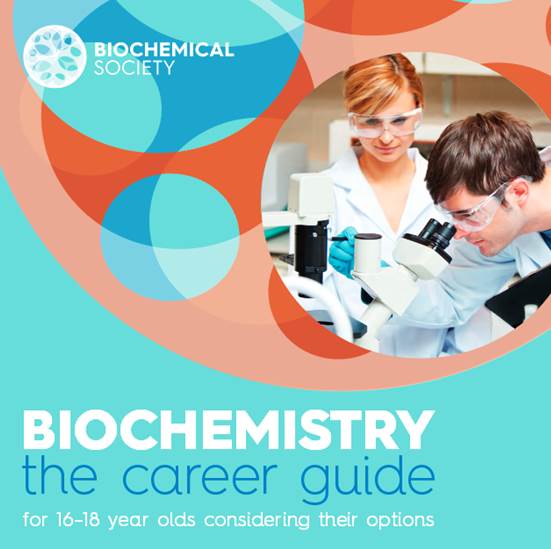 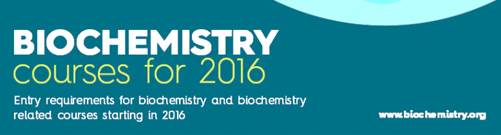 [Speaker Notes: Further support for students]
Biochemistry: The Molecules of Life
The free online course provides an introduction to biochemistry, including career opportunities:
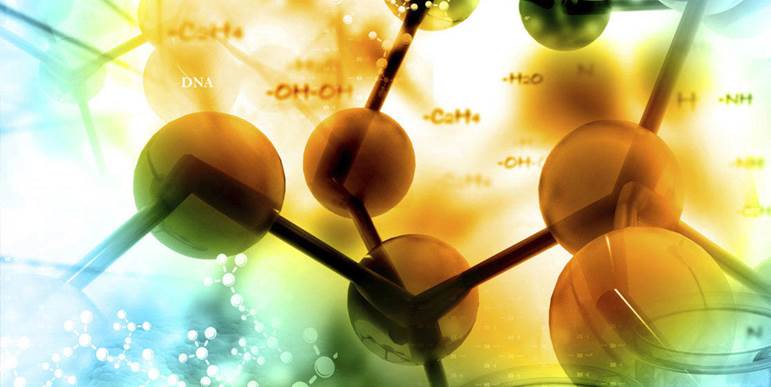 www.futurelearn.com/courses/biochemistry
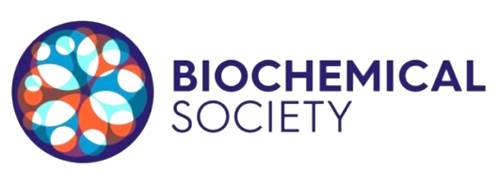 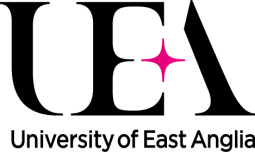 [Speaker Notes: Biochemistry: The Molecules of Life

About the resource:
MOOC (Massive Open Online Course) provides an introduction to biochemistry, exploring its impact on bioenergy and health, and the diversity of career paths available.
Duration 3 weeks, 3 hours per week
Created jointly by University of East Anglia and Biochemical Society.]
Biochemistry: The Molecules of Life
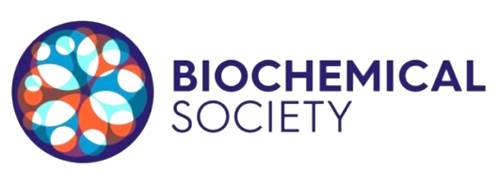 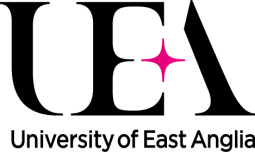 [Speaker Notes: Activity 4: Discussion]
Biochemistry: The Molecules of Life
What is Melissa’s job?

How did she become a biochemist?

Why does she think biochemistry is important and useful?
[Speaker Notes: Activity 4: Discussion]